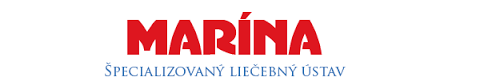 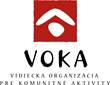 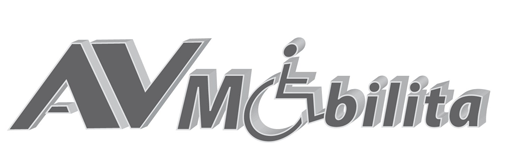 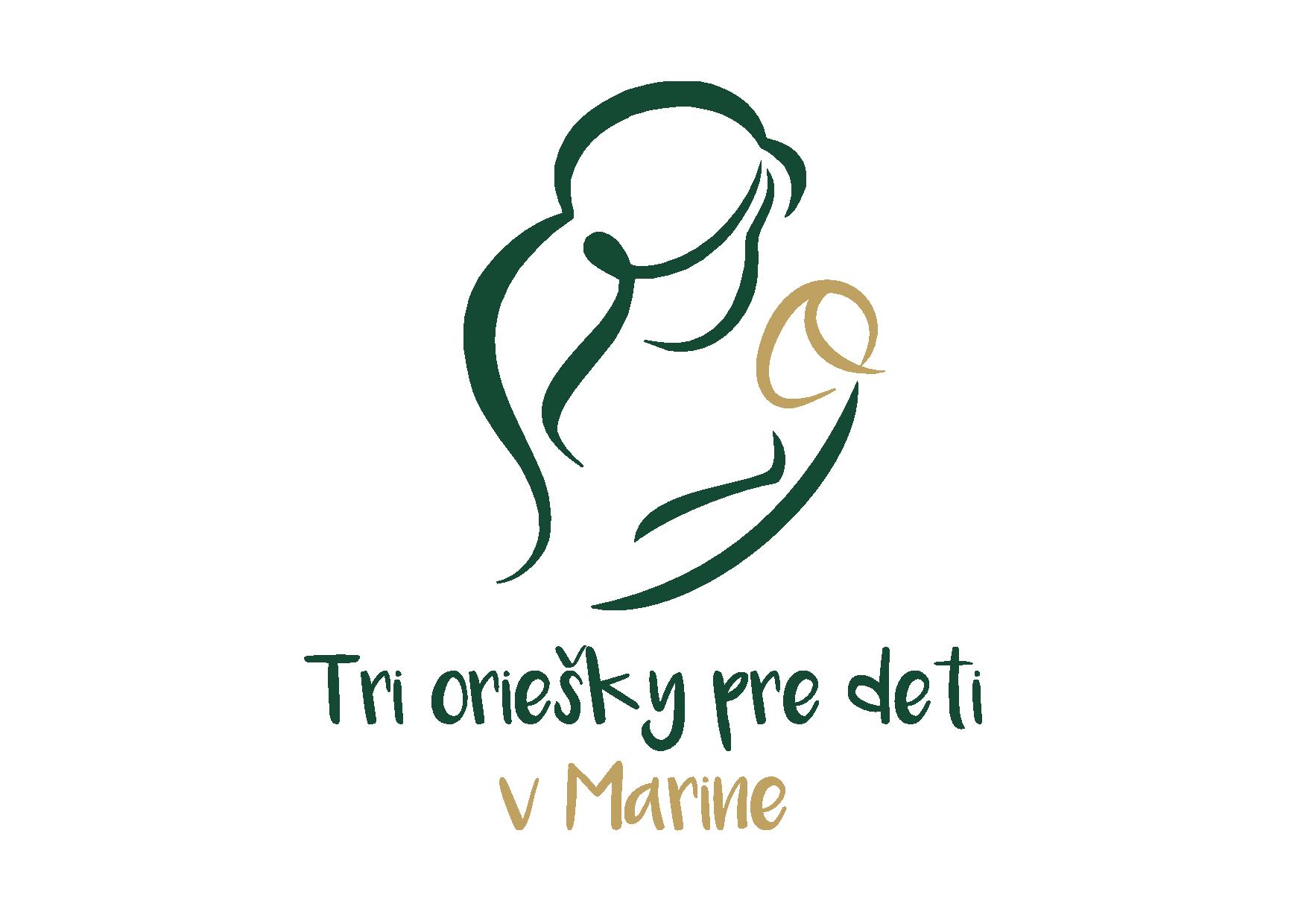 Zdokonaliť si zručnosti a rozšíriť si vedomosti v  ekonomických oblastiach

Financie
Cenotvorba
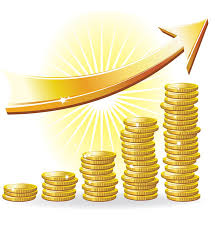 Čo musíme vedieť a spraviť, aby podnikanie prebiehalo podľa našich predstáv ?
Poznať svoj cieľ 
Naplánovať si ako cieľ naplniť
Plniť si svoj plán
Vyhodnocovať riziká a 
	plán dopĺňať, prípadne meniť
Správať sa zodpovedne
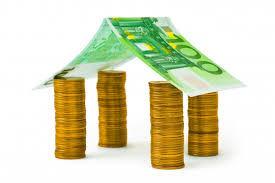 Niekoľko zákonov súvisiacich s podnikaním
Živnostenský zákon
Obchodný zákonník
Zákon o dani z príjmov
Zákon o DPH
Zákon o zdravotnom poistení
Zákon o sociálnom poistení
Zákon o účtovníctve
Zákon o cestovných náhradách
A ďalšie, je ich približne 50
Vyhľadávanie zákonovwww.slov-lex.sk
Vyhľadávanie zákonov
Zákon o živnostenskom podnikaní číslo 455/1991 Z.z.
Základné pojmy
Základné pojmy
Čo je to zisk ?
Príjmy – výnosyz podnikania
Tržby za predaj:
Tovarov
Služieb

Ďalšie príjmy
Príjmy – výnosy z podnikania
Je pôžička príjem ?
Je výnos z úrokov z peňazí na účte príjem ?
Je výnos z predaja z majetku príjem ?
Je dar príjem ?
Je dotácia, alebo iná finančná, materiálna pomoc príjem ?
Výdavky – nákladyz podnikania
Zákon o dani z príjmov 595/2003 § 2 písm. i

Na účely tohto zákona sa rozumie:

daňovým výdavkom výdavok (náklad) na dosiahnutie, zabezpečenie a udržanie zdaniteľných príjmov preukázateľne vynaložený daňovníkom, zaúčtovaný v účtovníctve1) daňovníka alebo zaevidovaný v evidencii podľa § 6 ods. 11
Výdavky – nákladyz podnikania
Podľa druhu
Tovar, materiál
Nájom nehnuteľného majetku
Hnuteľný majetok
Opravy údržba
Mzdové náklady
Poistenie, internet, telefón, reklama, účtovníctvo, poplatky banke
Cestovné náhrady
Dane a iné poplatky
Poistenie zdravotné podnikateľa ?
Poistenie sociálne podnikateľa ?
Príjmy – výnosy z podnikaniaČasové obdobie dosahovania príjmu
Rok má dní 	365 

Soboty a nedele 52 x 2 = 	-104
Sviatky 	-15
Dovolenka 	-25
Nečakané udalosti PN, sezónne riziká	-20
Vzdelávanie	-20
Zostatok dní	181

Zostatok dní na jeden mesiac	15
Postup výpočtu osobnej spotreby
Peniaze na osobnú spotrebu 
na jeden mesiac:

Cieľ	1 620 €

Všetky výdavky	500 €
Všetky príjmy	2 500 € 
Daň	380 €
Ďalší prepočet
Pokiaľ chcem dosiahnuť svoj cieľ musím zarobiť:


Za pätnásť dní 	2 500 €
Za jeden pracovný deň (8 hodín)	167 €
Za jednu pracovnú hodinu	21 €
Predpokladané príjmy a výdavkyz podnikania
príjmy – výdavky = zisk pred zdanením
základ dane x 19 % = daň
zisk pred zdanením – daň = čistý zisk
ĎAKUJEM ZA POZORNOSŤ Jana VozáryováČlenka Asociácie lektorov a kariérnych poradcov
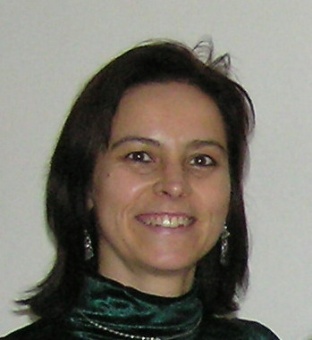 Kontakt:  jana.vozaryova@gmail.com www.epas.eu.sk 
Tel: 0917 170 121